التمهيد
أمثلة
ضرب وحيدة حد 
في كثيرة حدود
مفاهيم1
مفاهيم2
الواجب
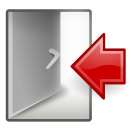 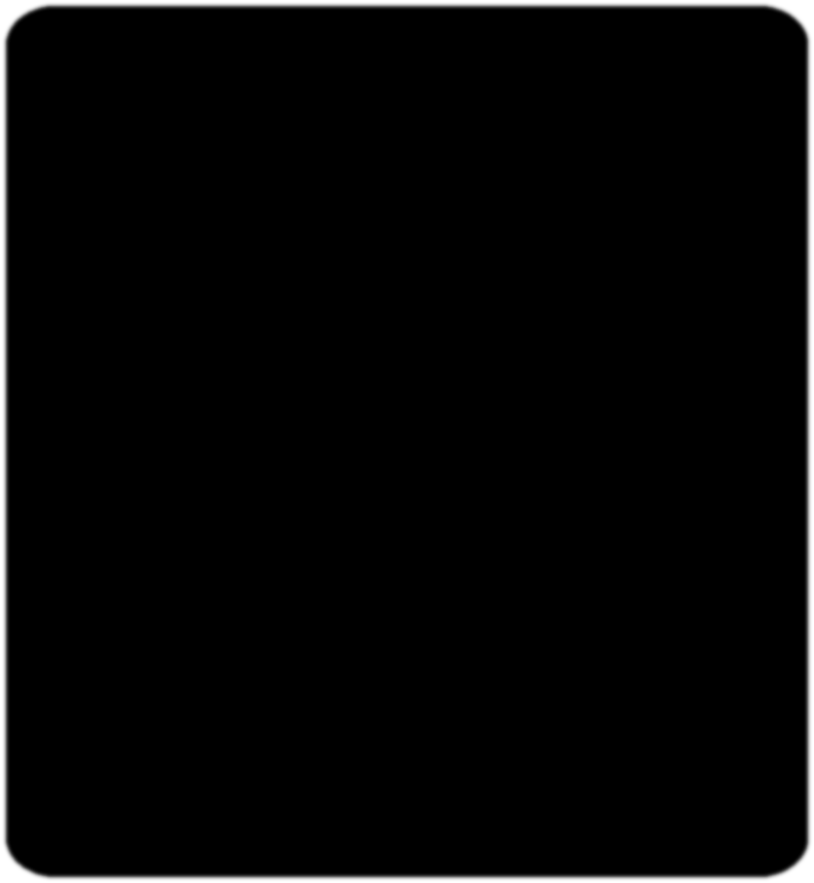 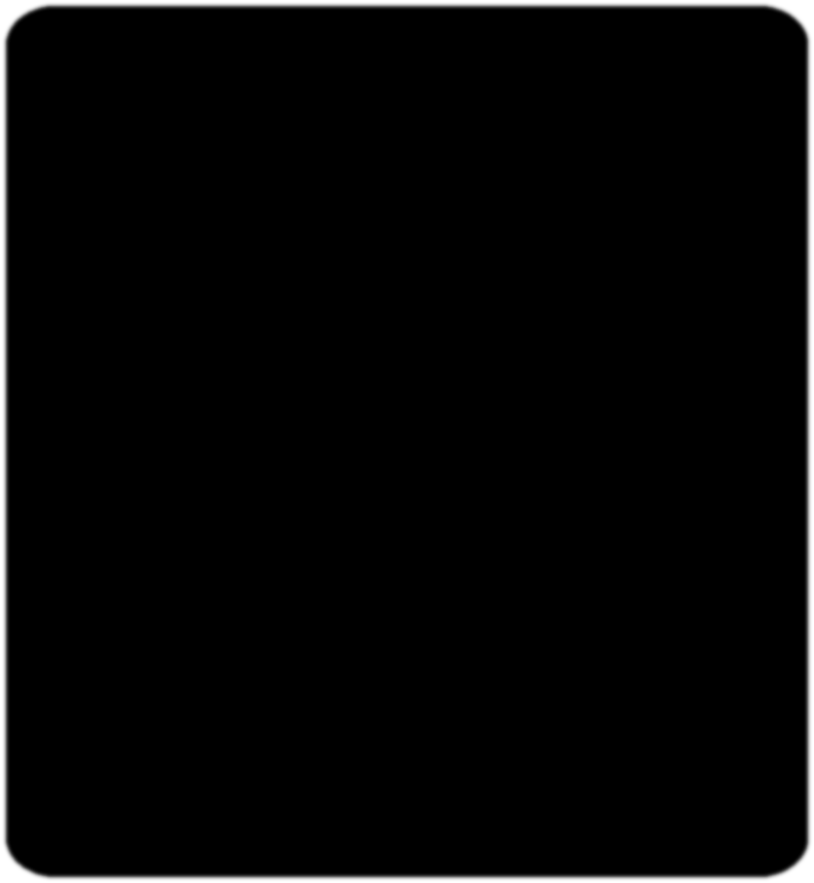 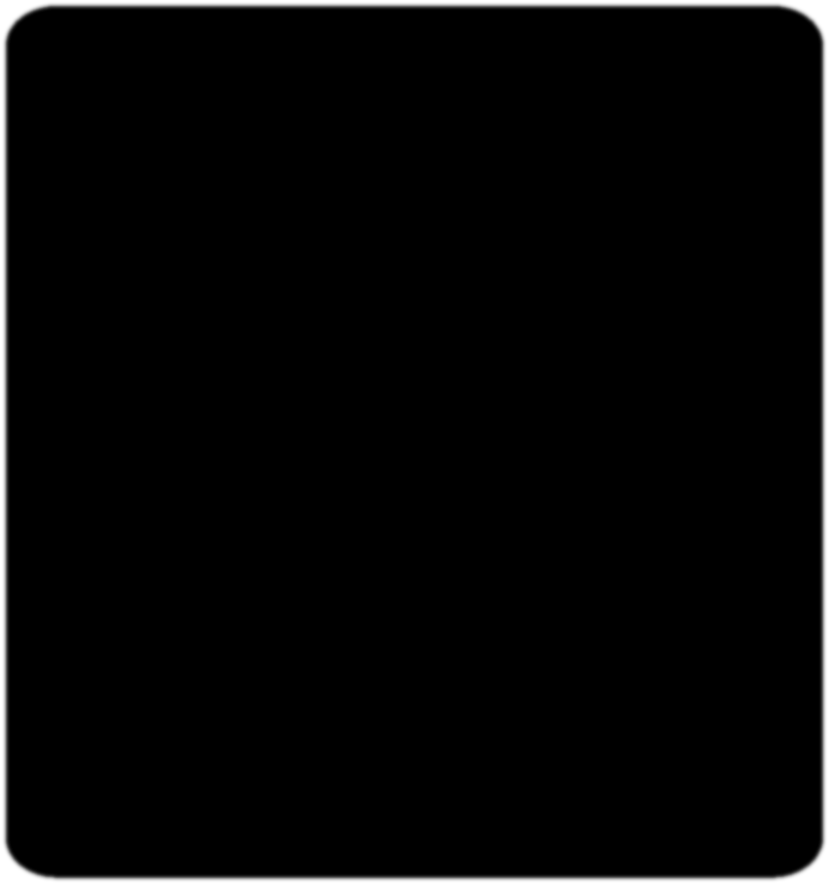 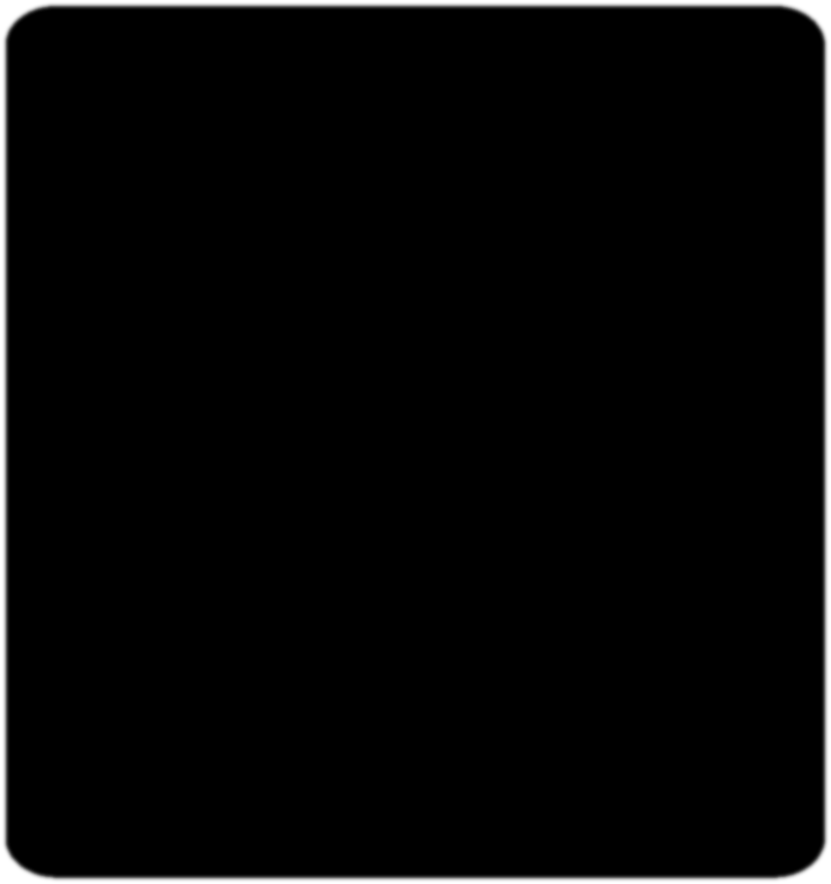 و الآن ...؟
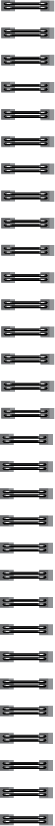 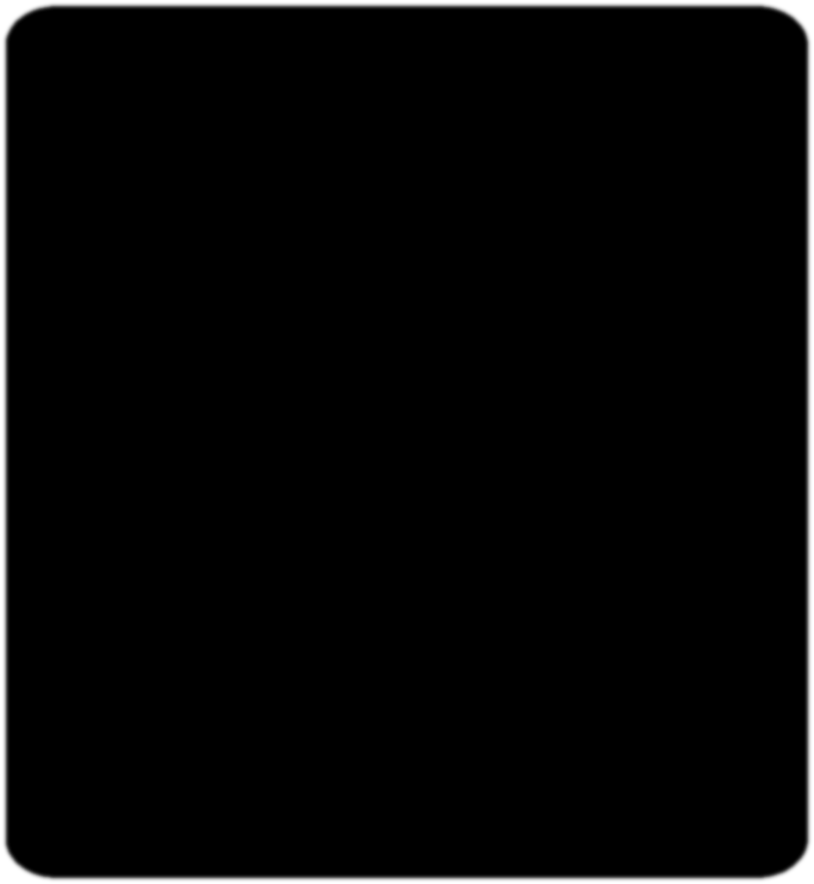 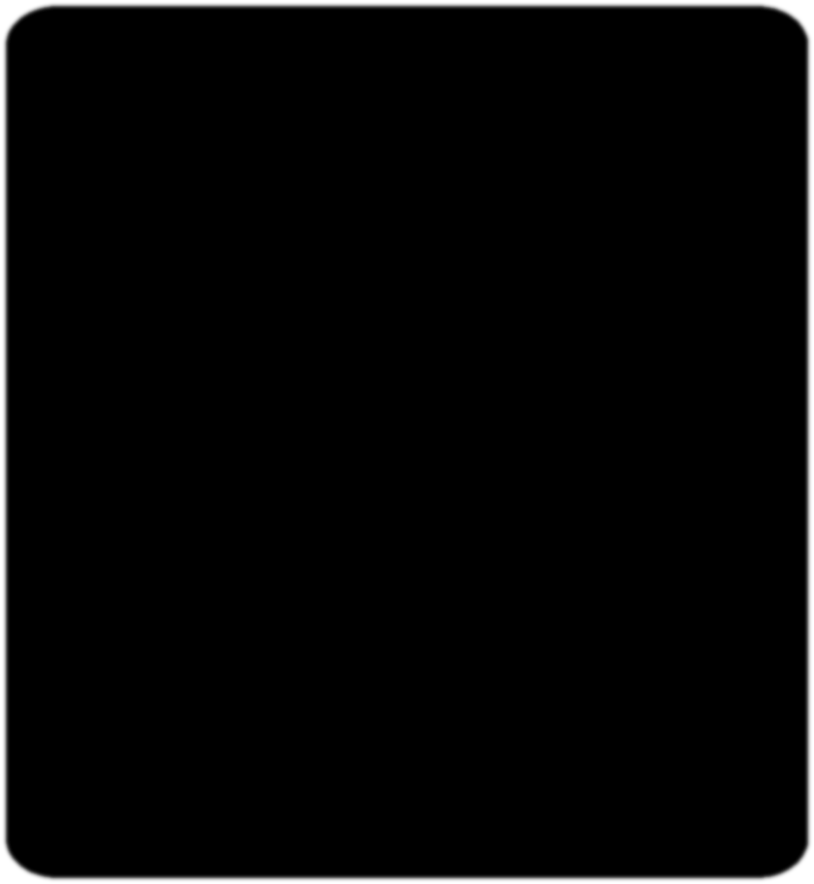 التمهيد
ماذا تعلمنا سابقا ً ؟
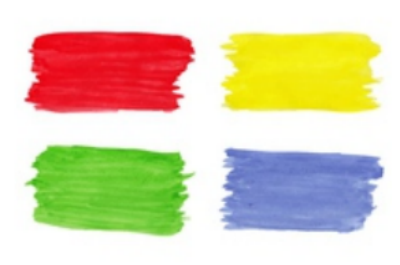 التمهيد
أضرب وحيدة حد في كثيرة حدود
ضرب وحيدات الحد
أمثلة
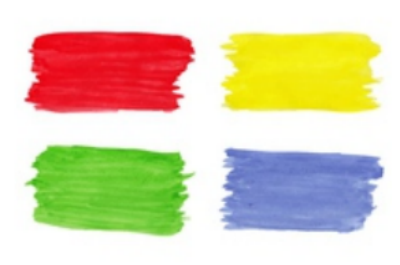 بسّط كل عبارة فيما يلي :

( 3 م% ) (7 م# } =


4 س & × س ص# =
أحل معادلات تتضمن حاصل ضرب وحيدات حد في كثيرات حدود
مفاهيم 1
أراد رائف وأخته دانا إهداء والديهما لوحة حائط لغرفتهما إذا كان طول السجادة يزيد عن عرضها بـ 4 أمتار , فما هو التعبير الصحيح لمساحة اللوحة ؟
مفاهيم2
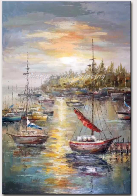 الواجب
= ل @ - 4 ل
ل ( ل – 4 )
1
2
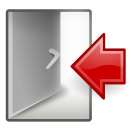 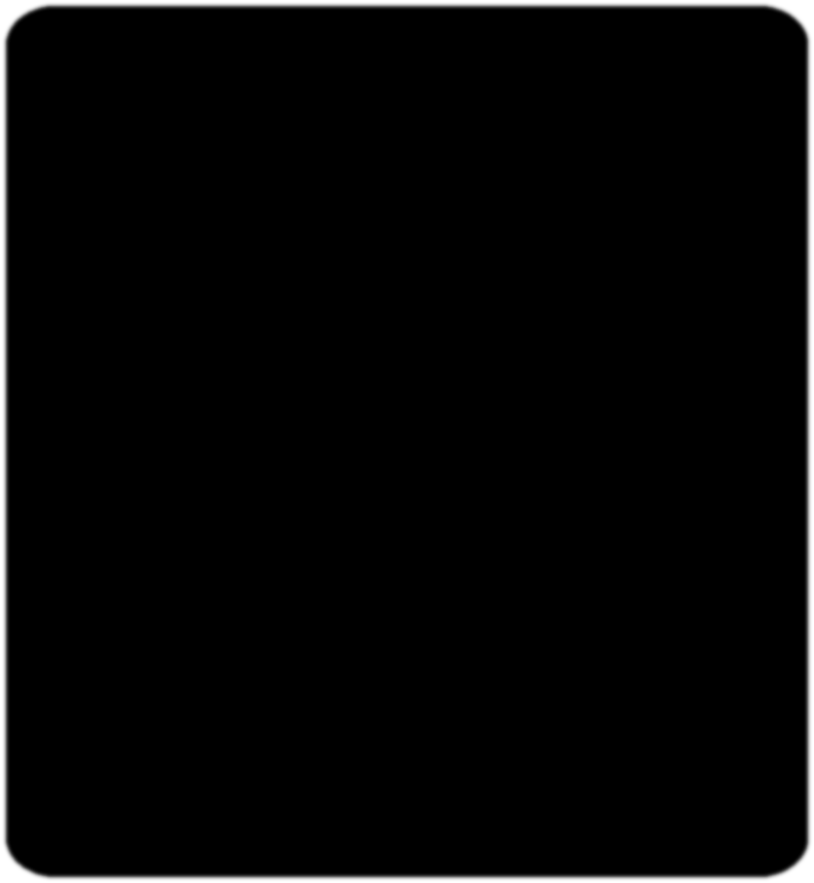 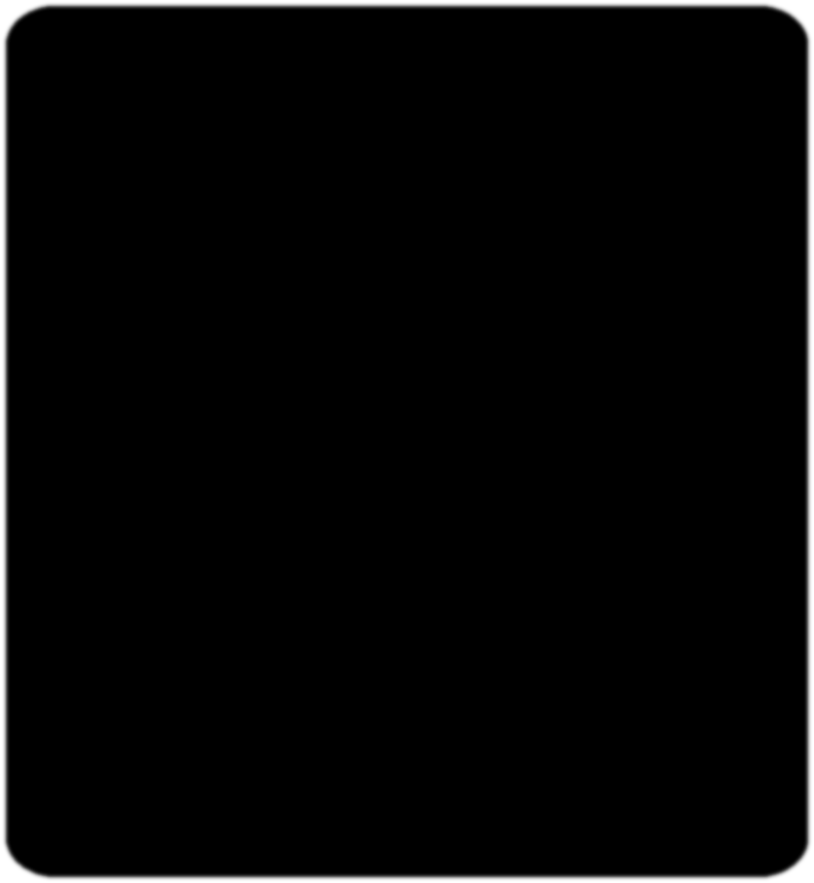 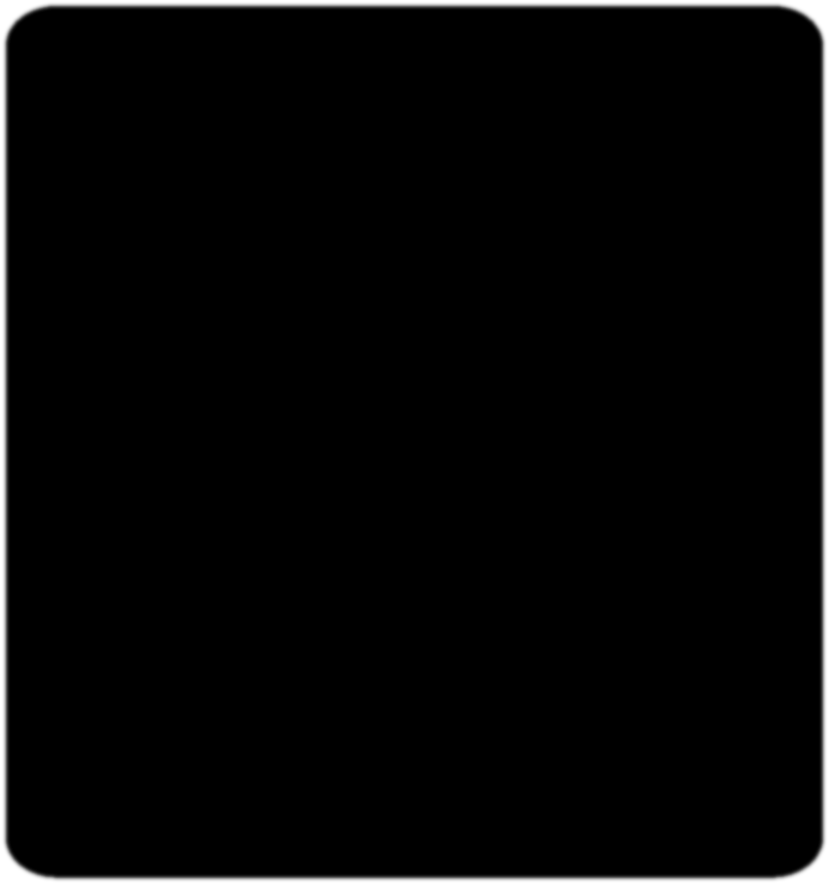 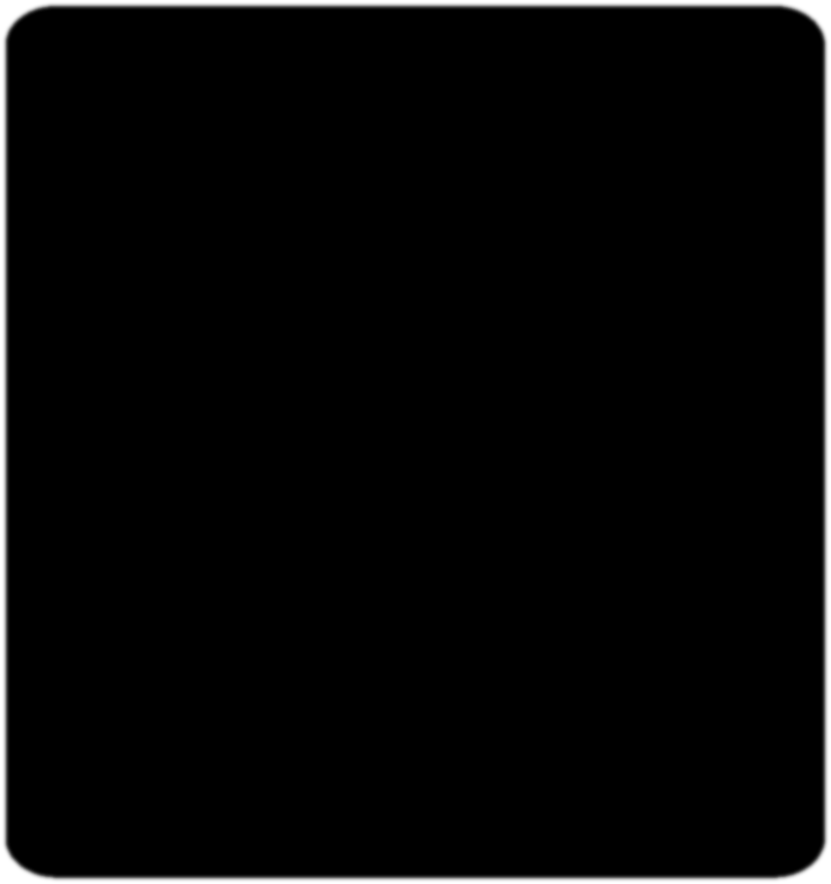 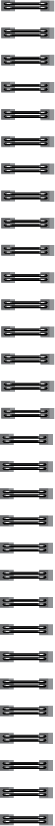 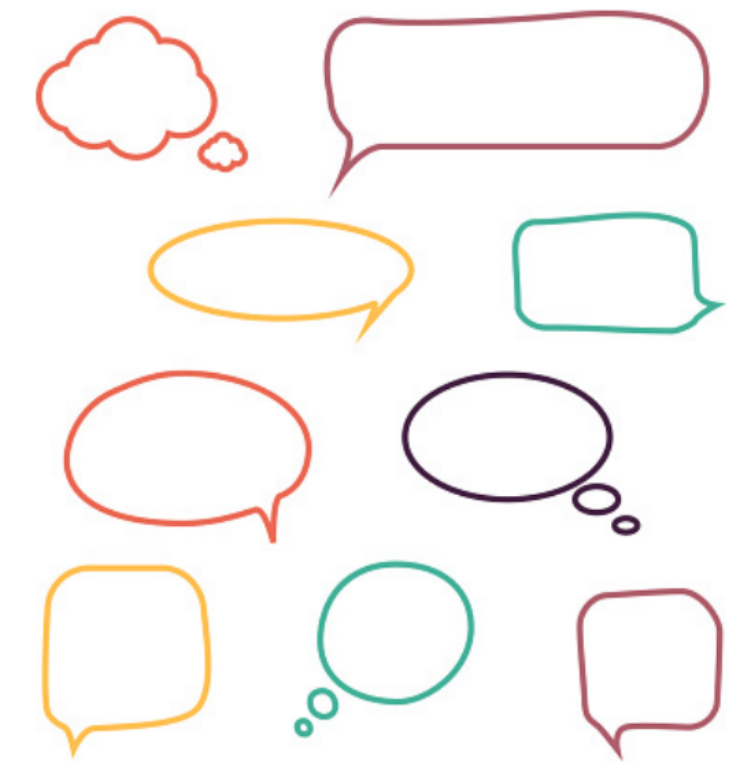 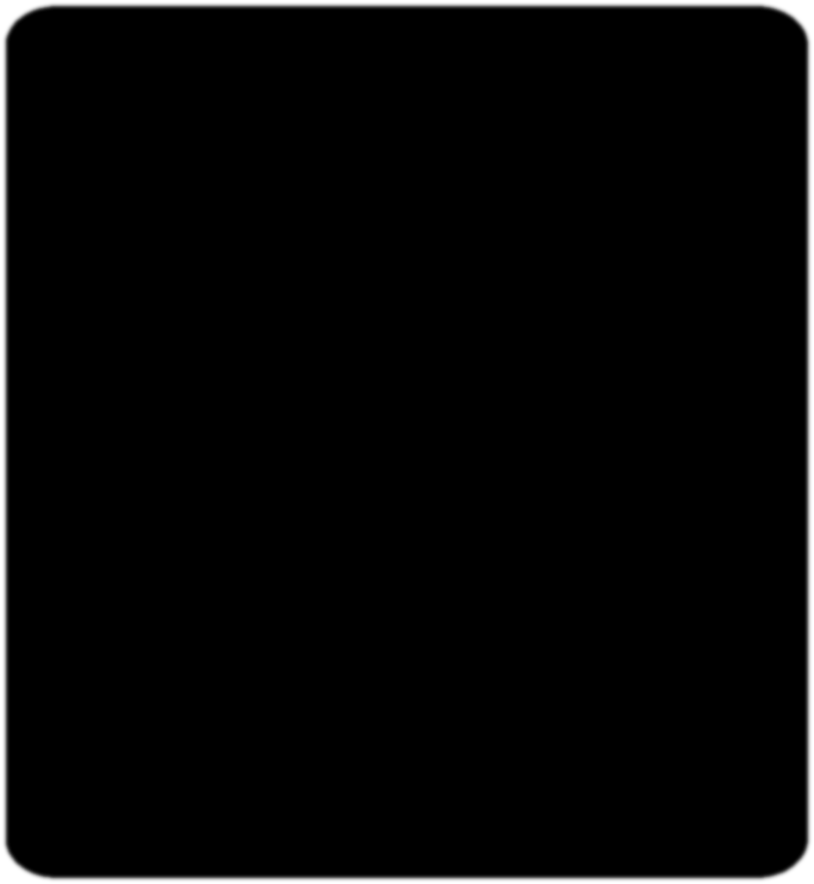 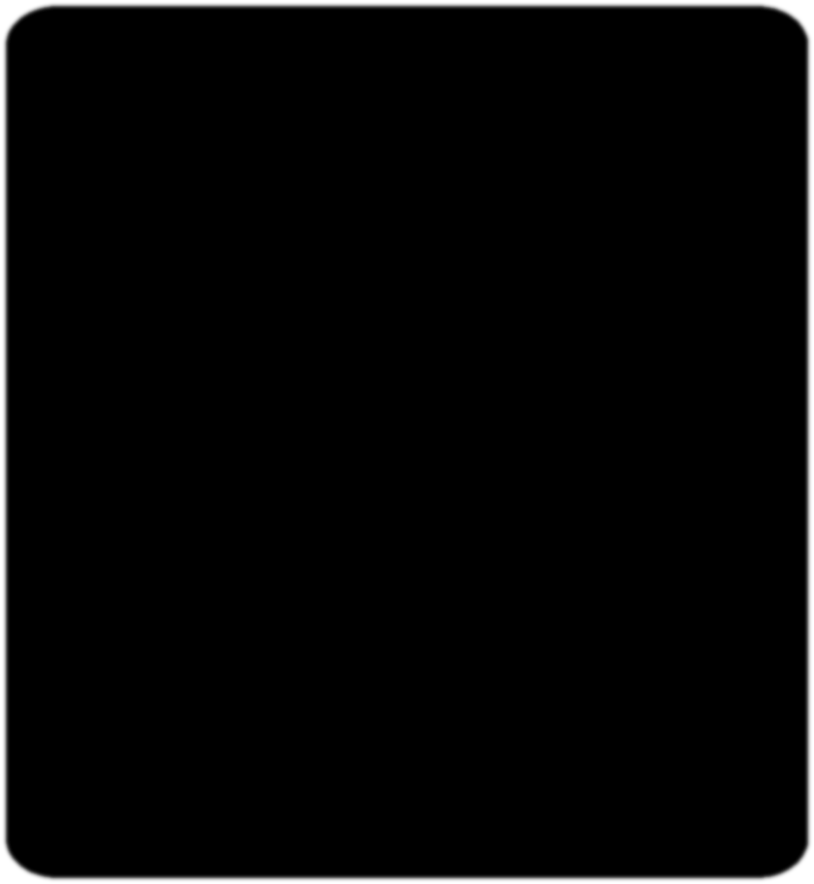 أمثلة
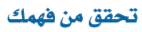 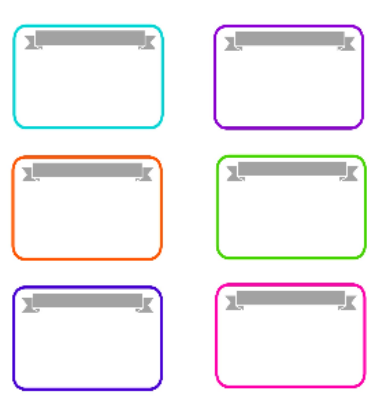 التمهيد
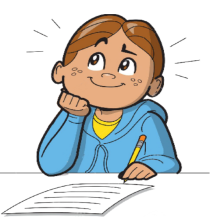 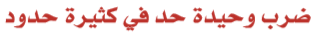 أمثلة
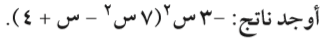 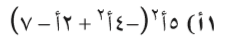 4
7س2
- س
مفاهيم 1
-12س2
-3س2
-21 س4
3س3
مفاهيم2
= -21 س4 + 3 س3 – 12 س2
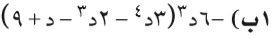 الواجب
3
4
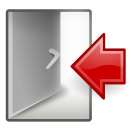 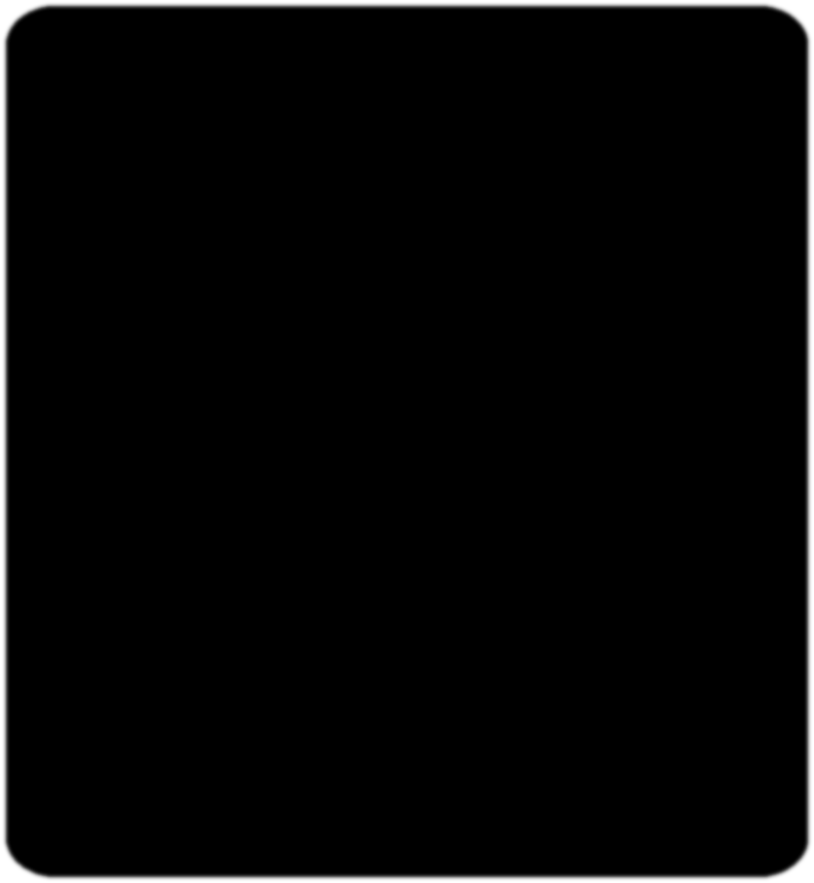 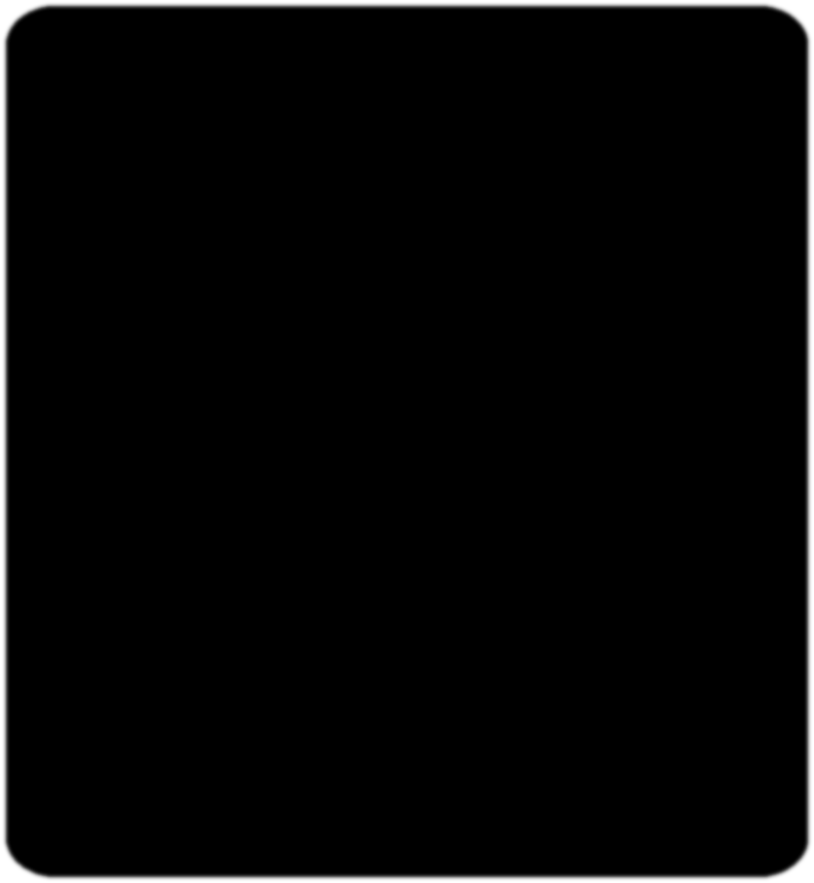 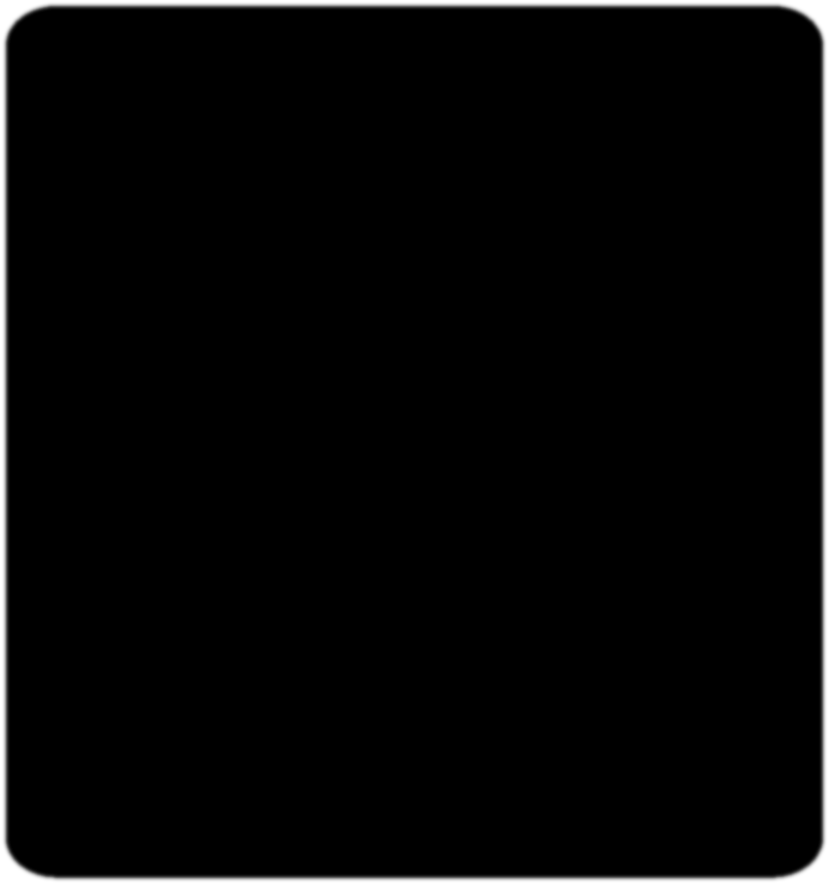 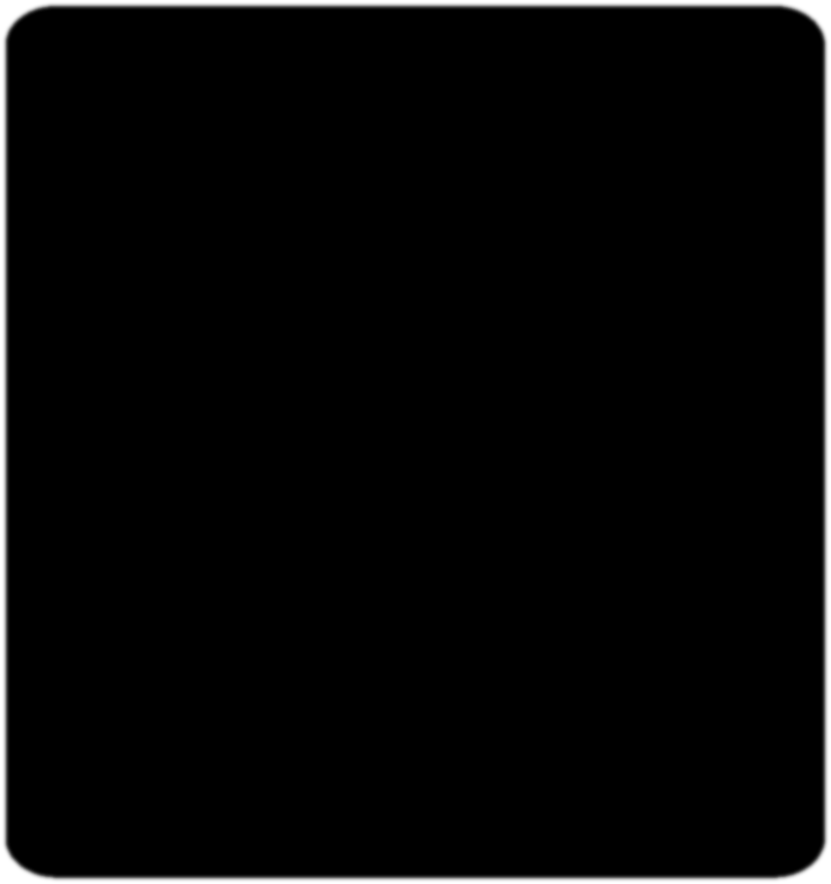 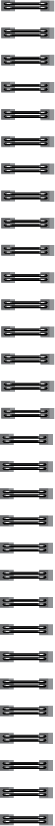 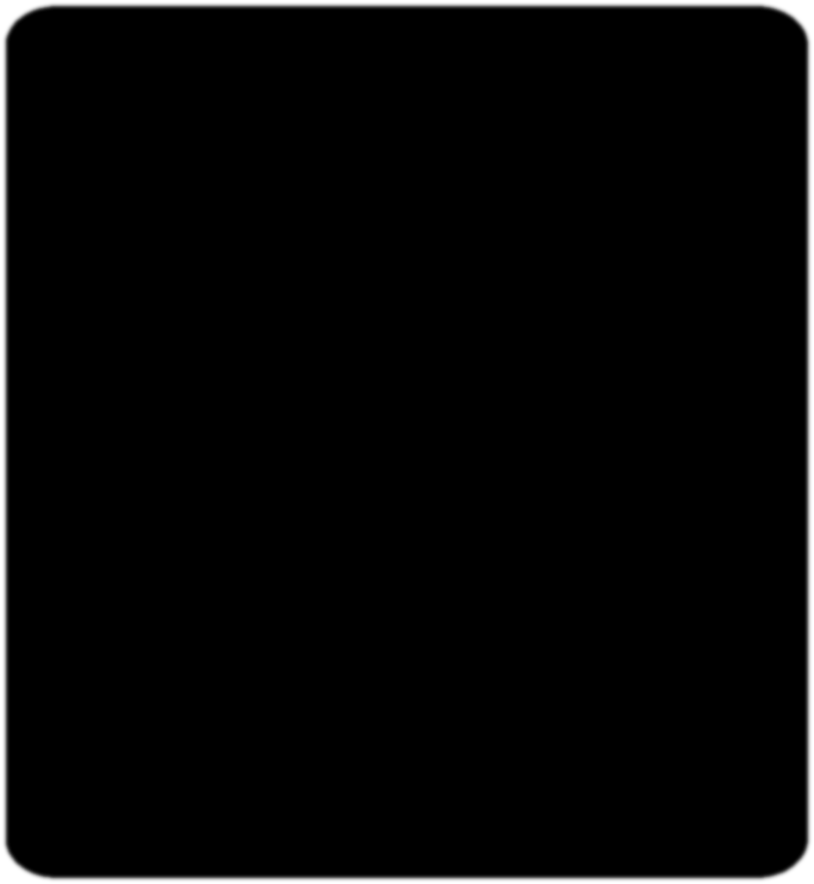 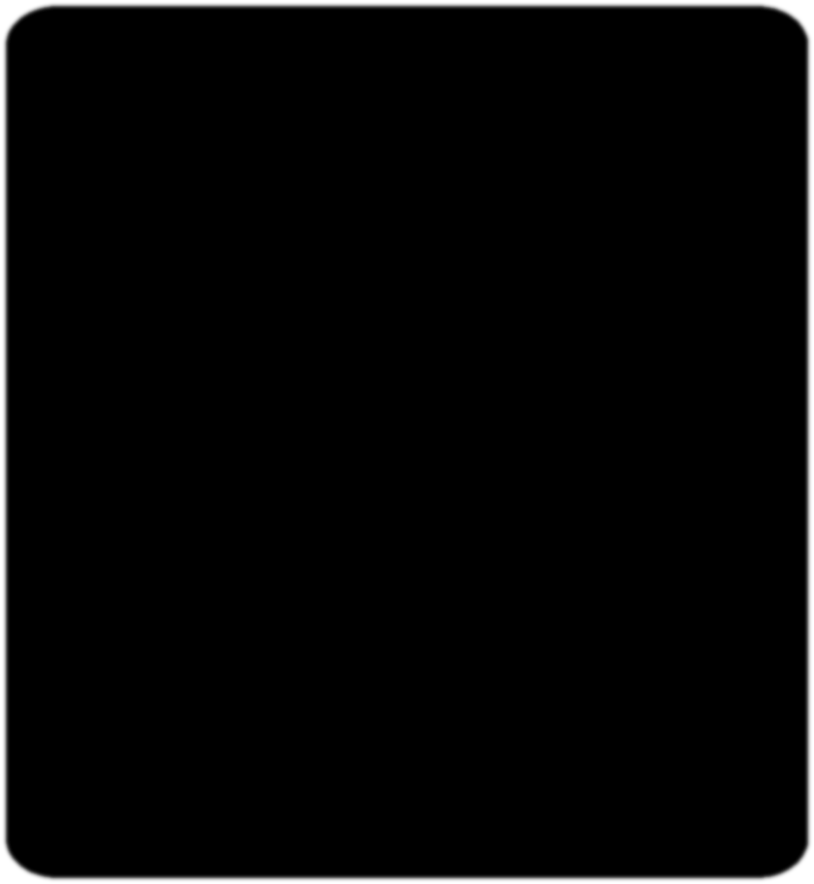 مفاهيم
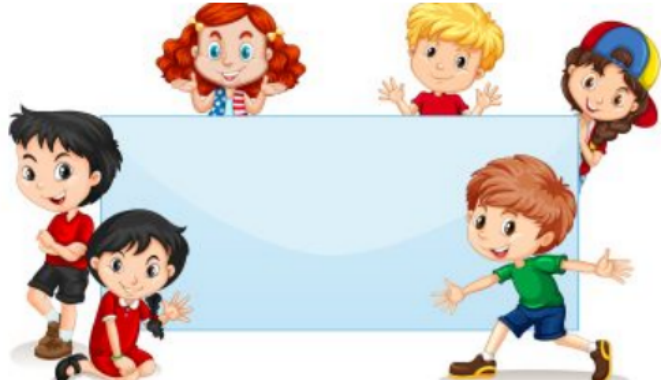 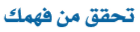 التمهيد
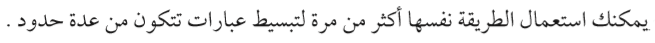 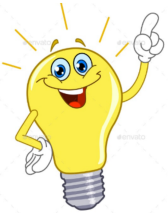 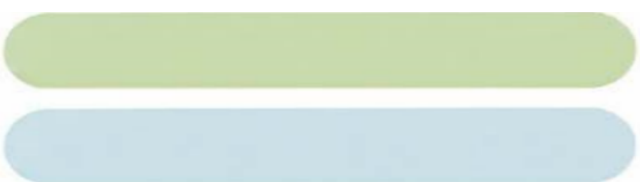 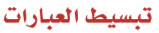 أمثلة
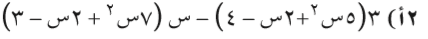 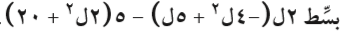 مفاهيم1
مفاهيم2
الواجب
5
6
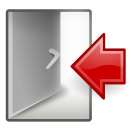 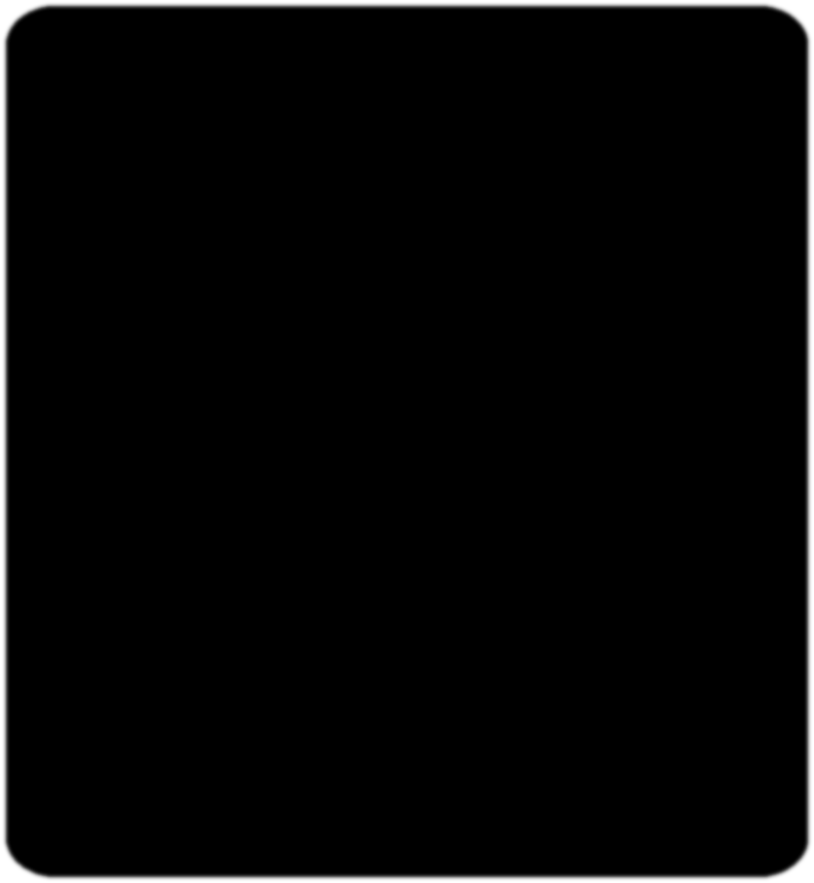 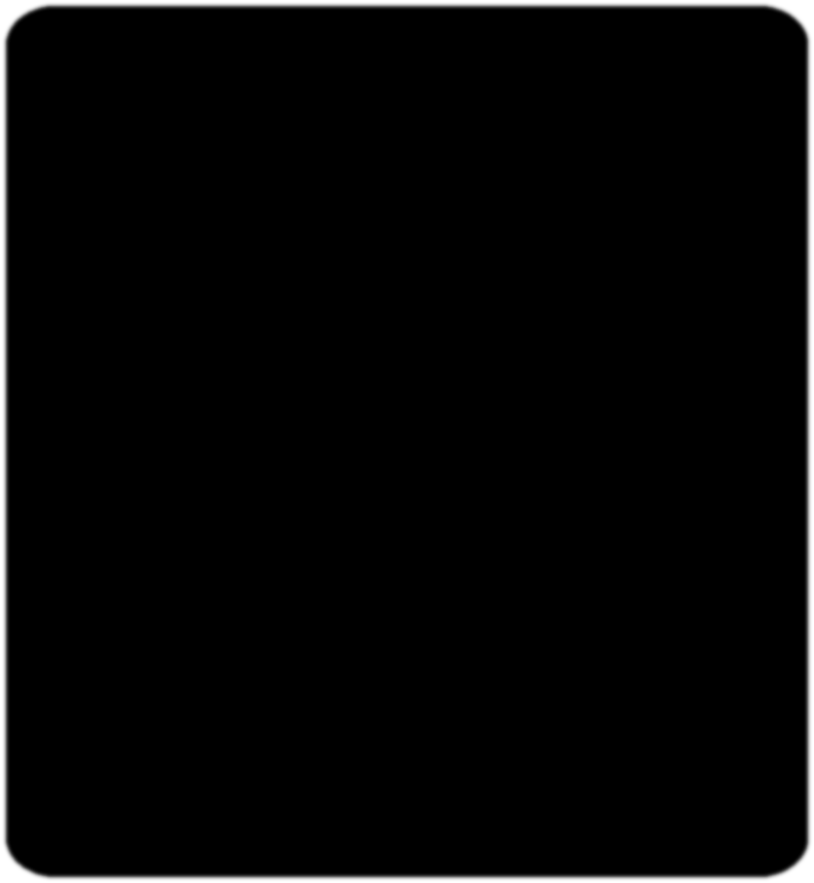 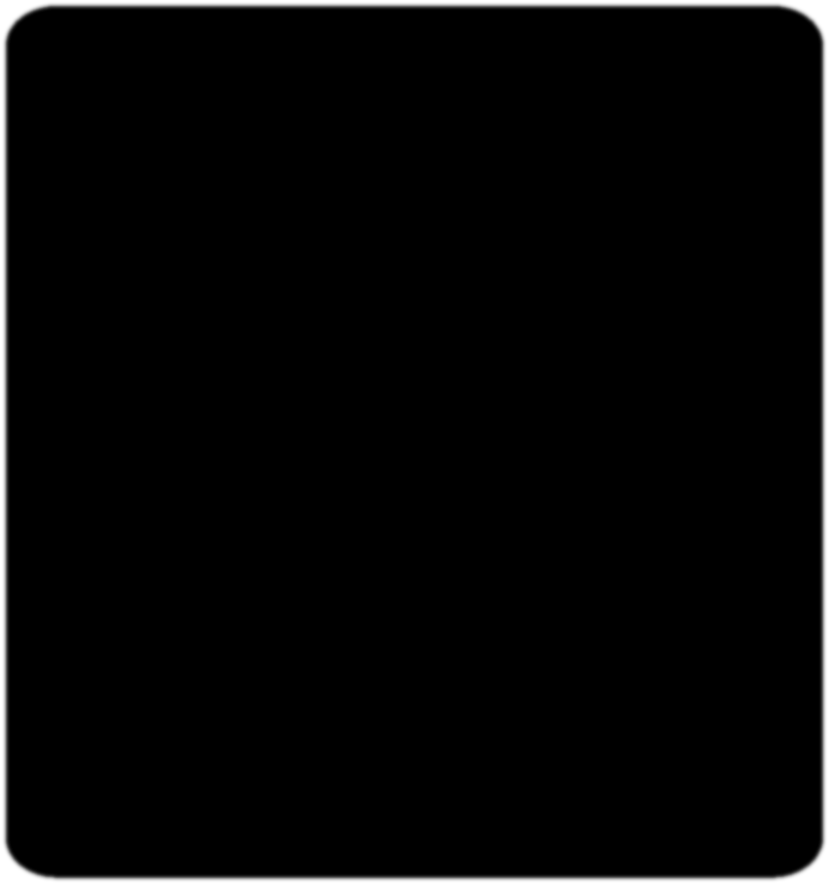 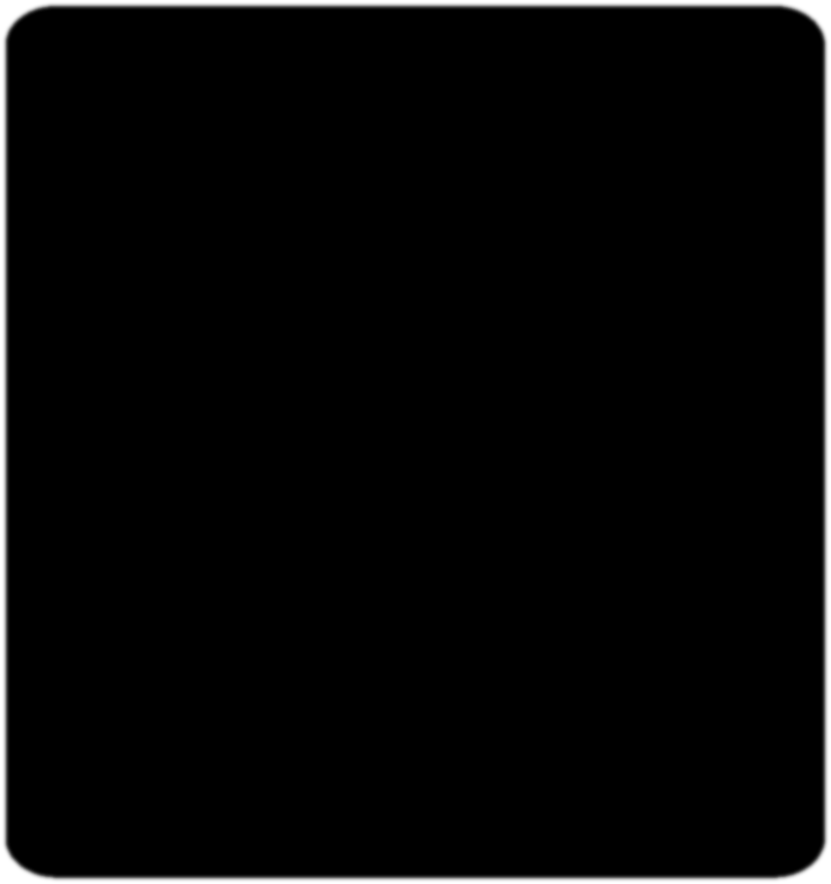 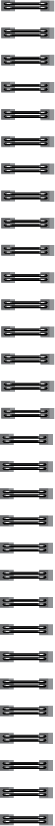 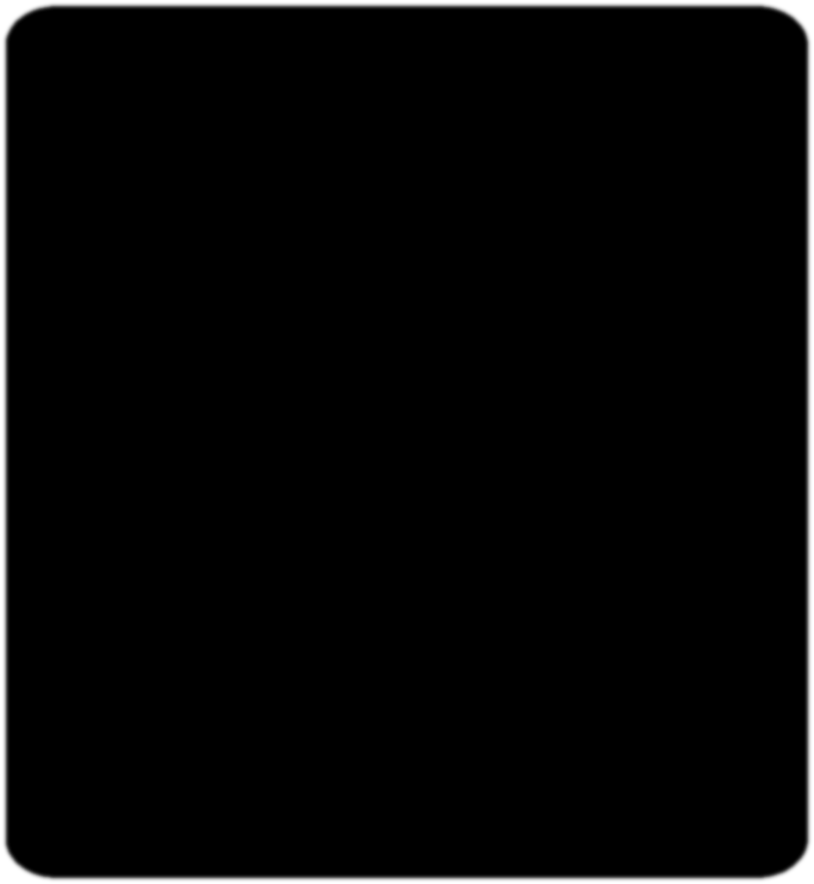 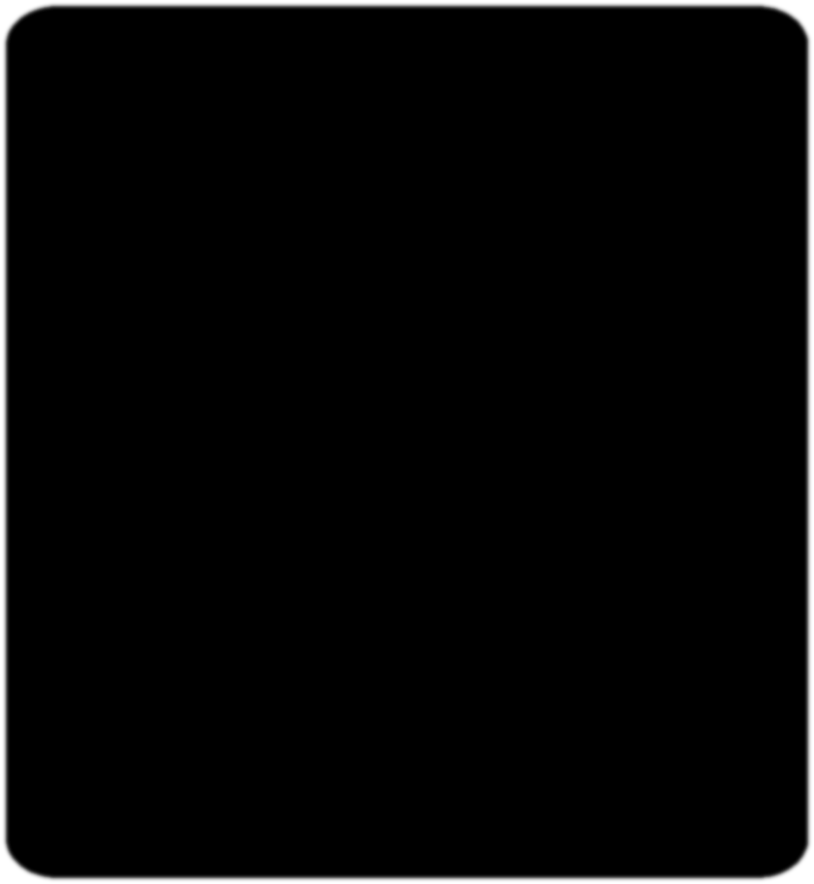 مفاهيم
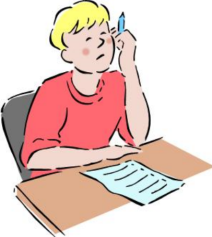 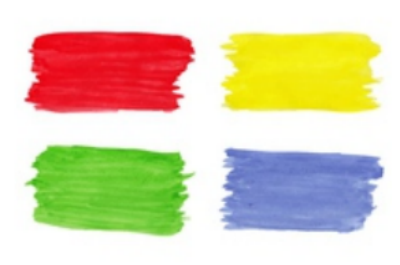 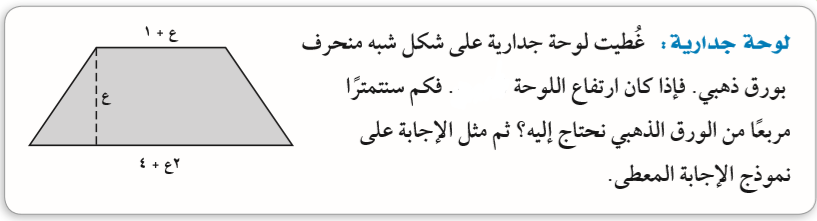 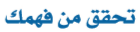 التمهيد
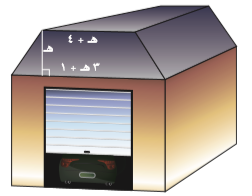 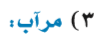 4م
أمثلة
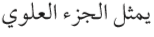 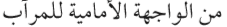 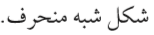 مفاهيم1
2 م
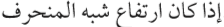 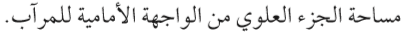 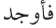 مفاهيم2
الواجب
7
8
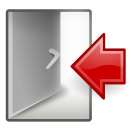 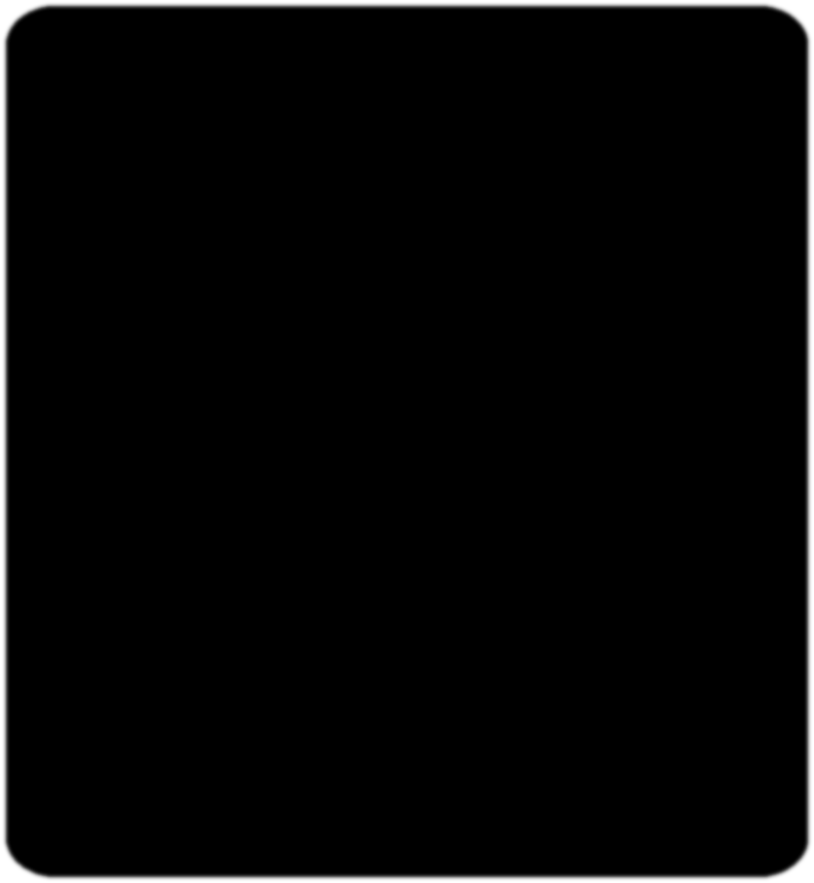 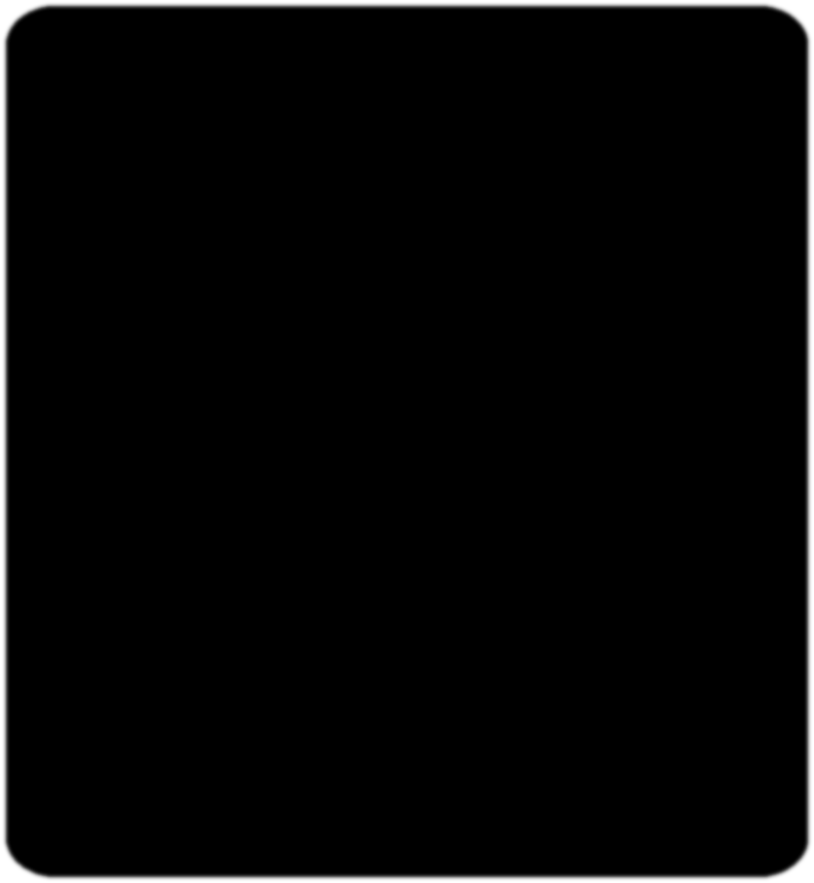 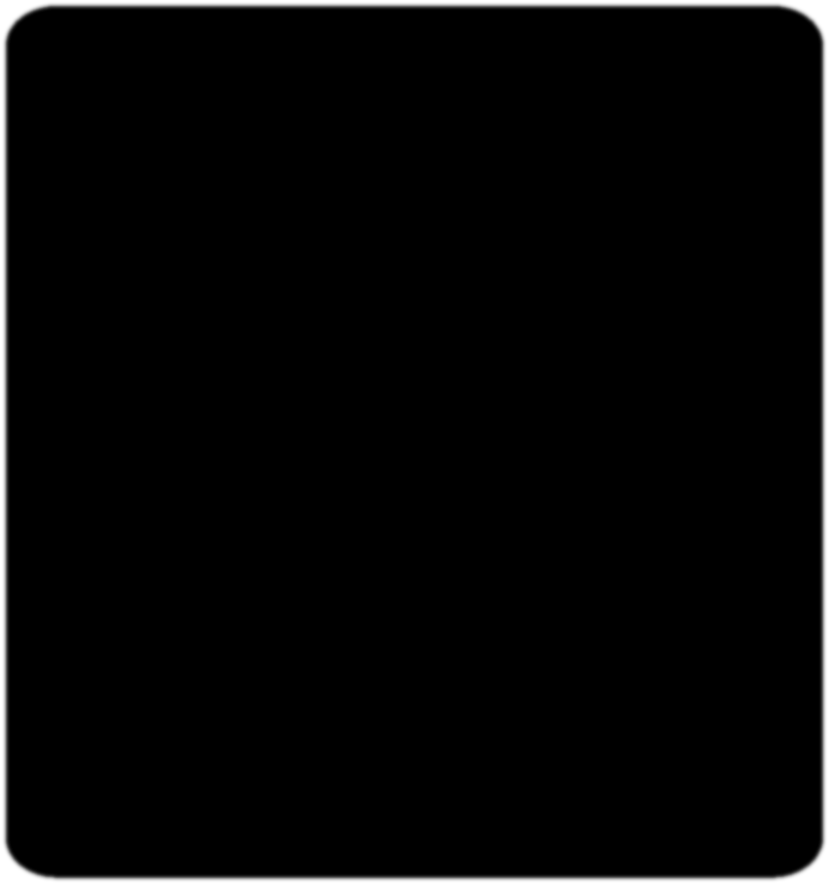 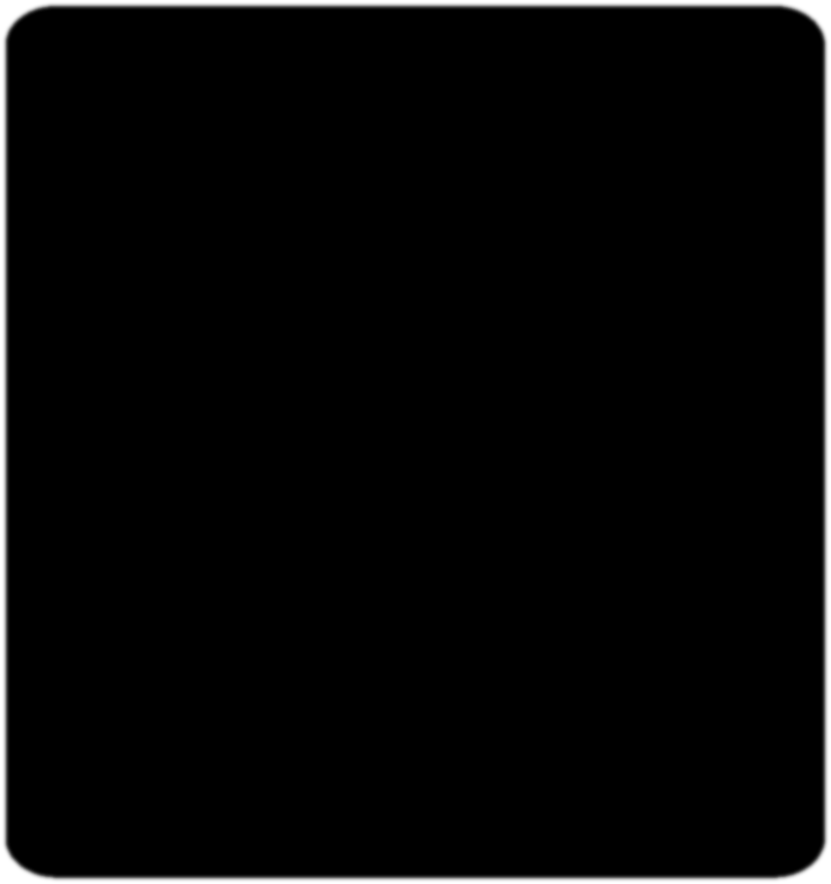 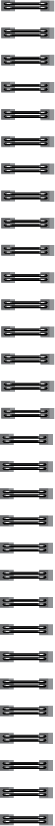 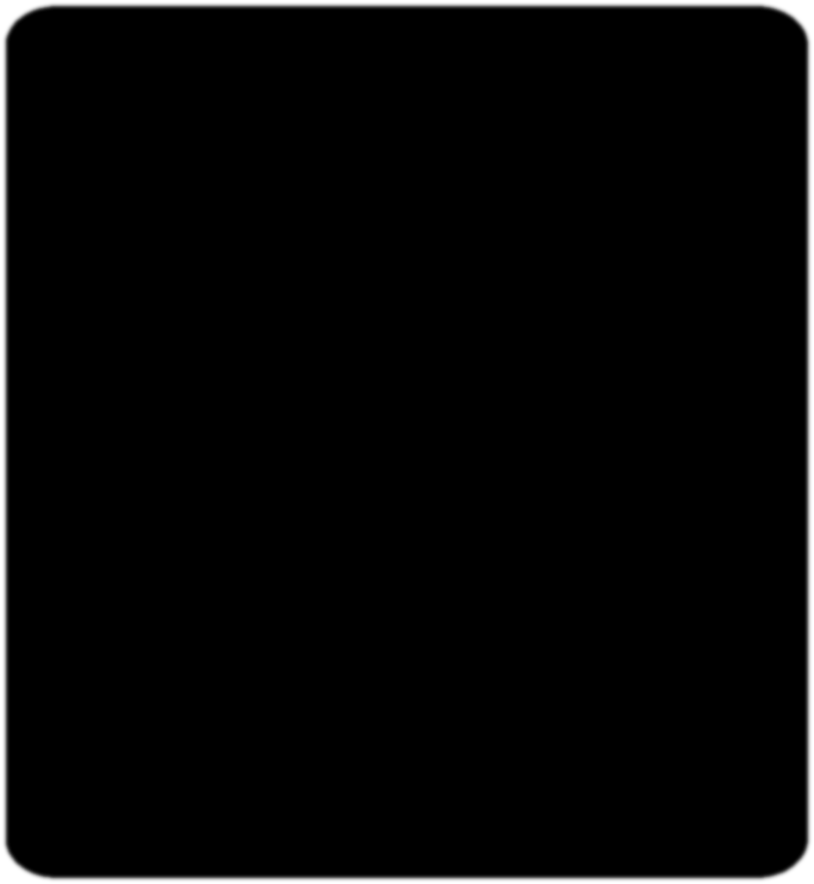 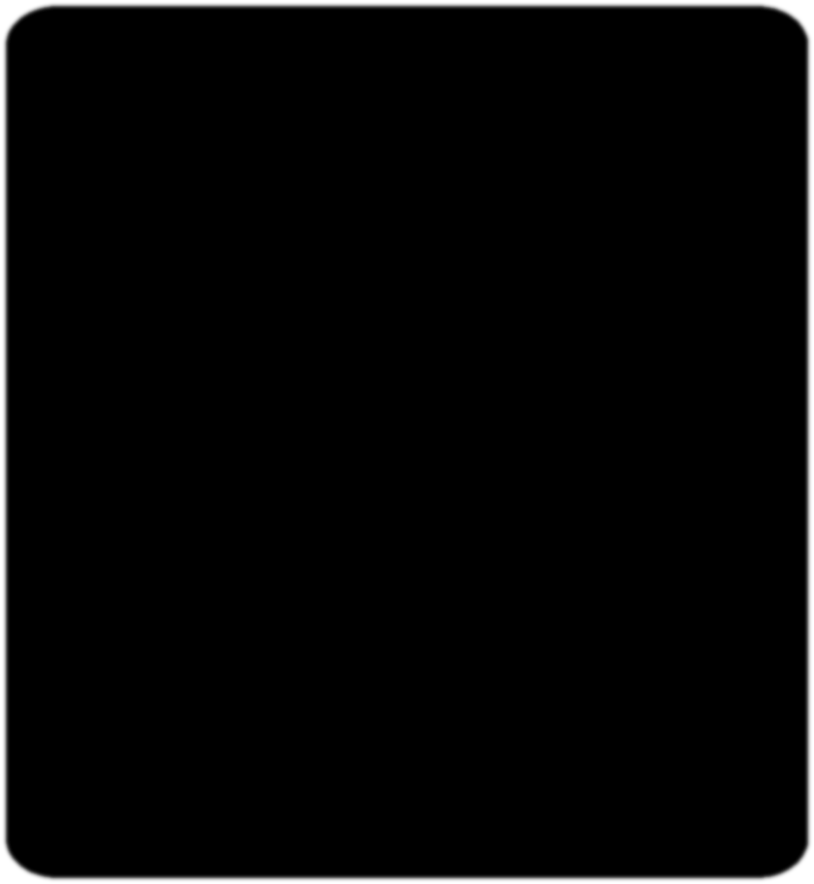 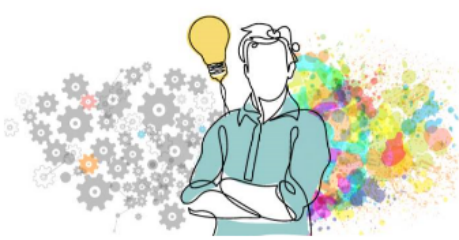 مفاهيم
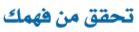 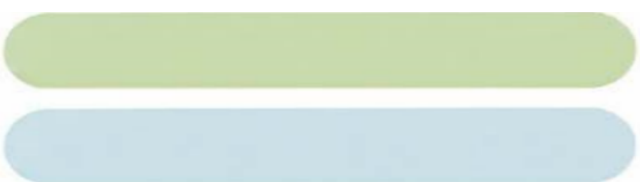 التمهيد
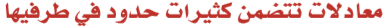 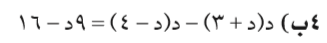 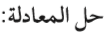 أمثلة
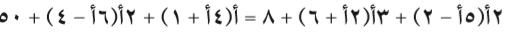 مفاهيم1
مفاهيم2
الواجب
9
10
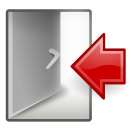 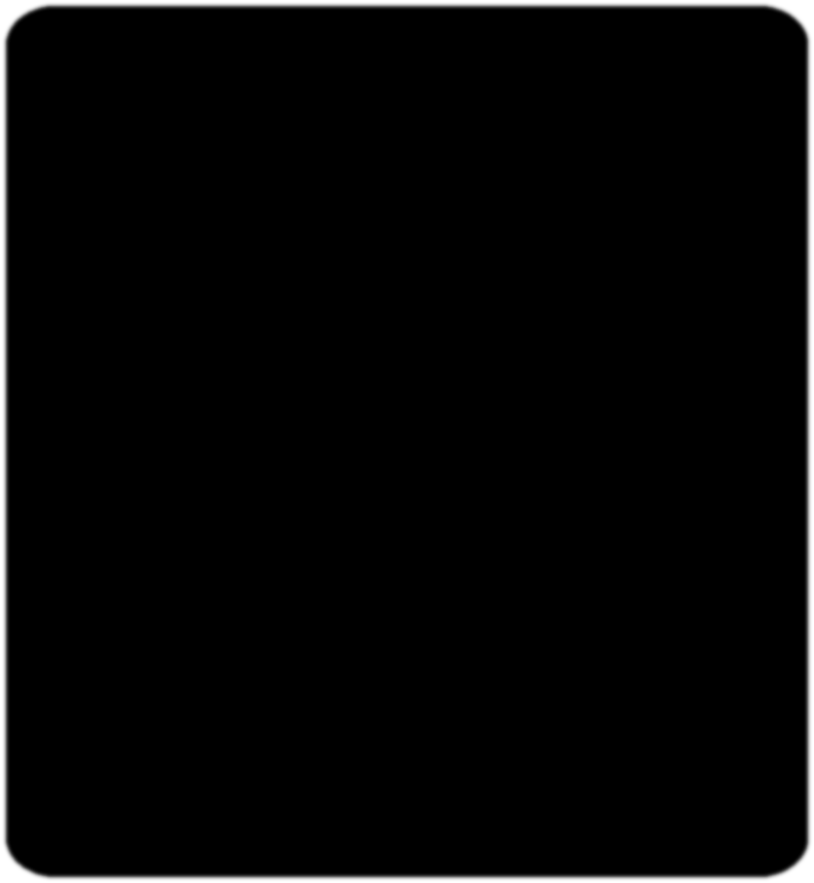 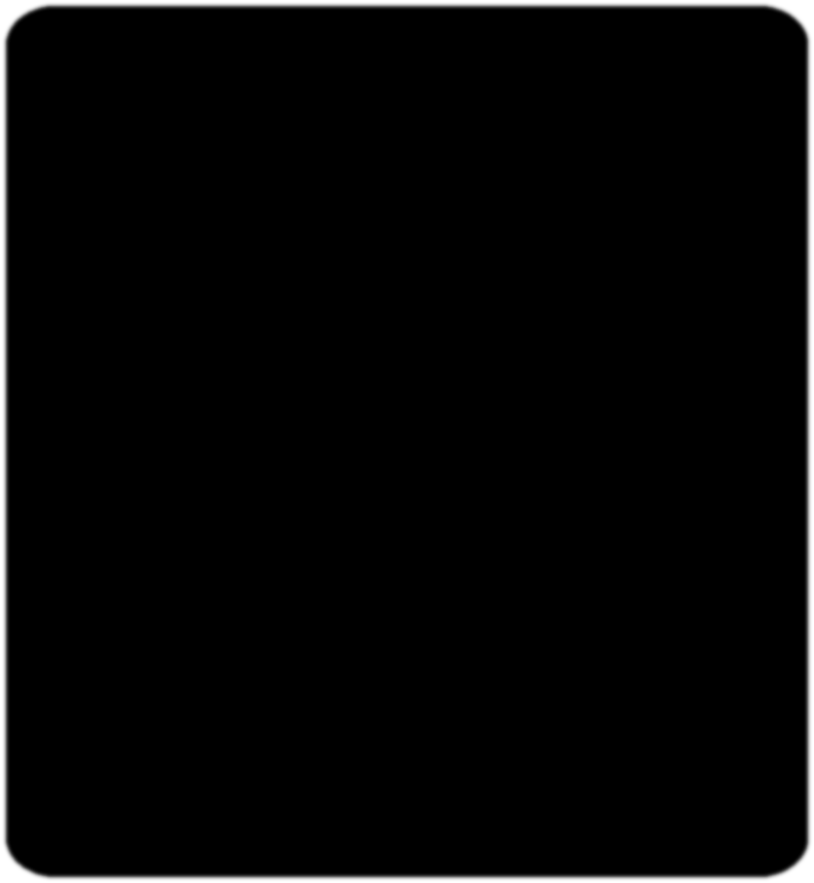 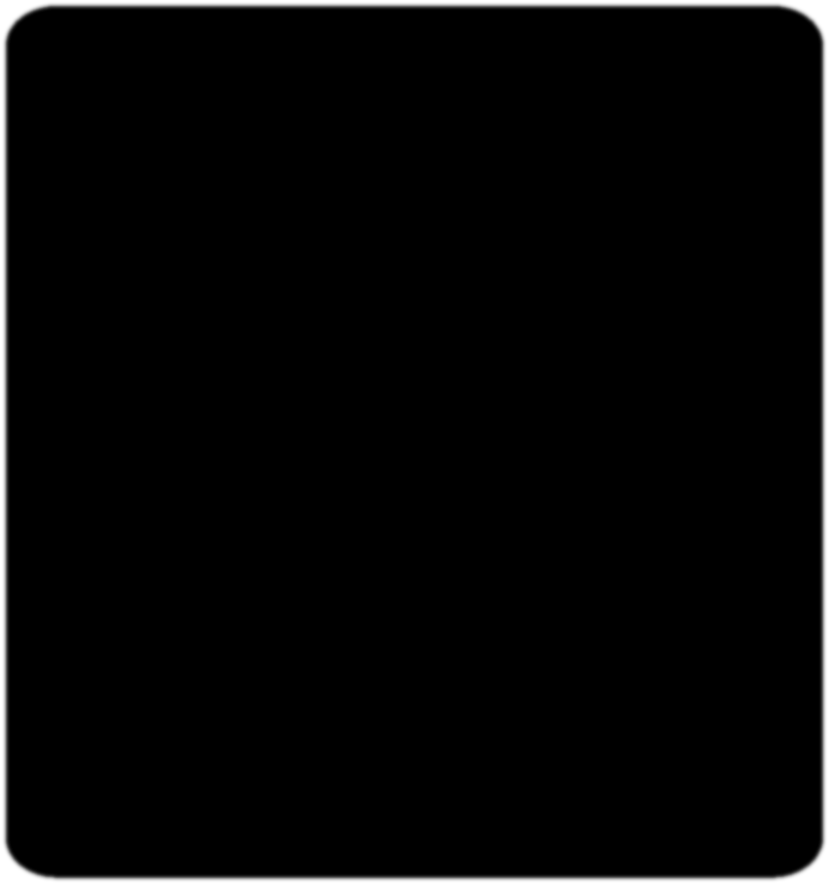 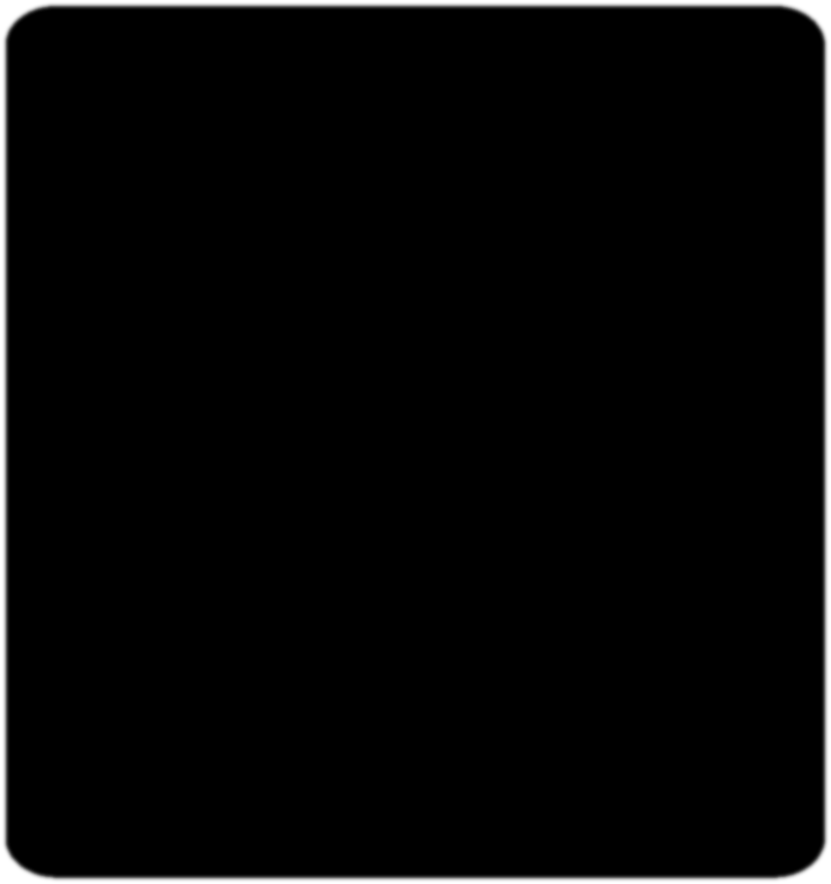 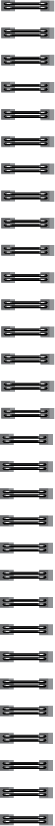 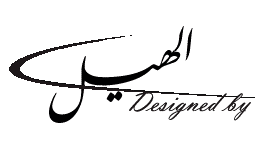 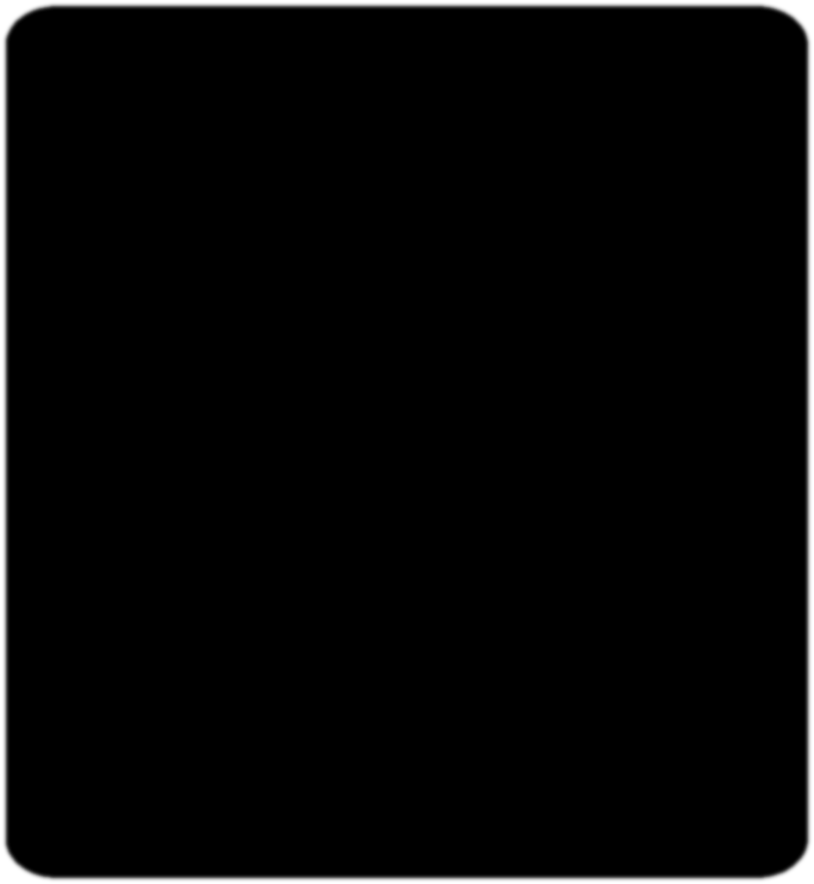 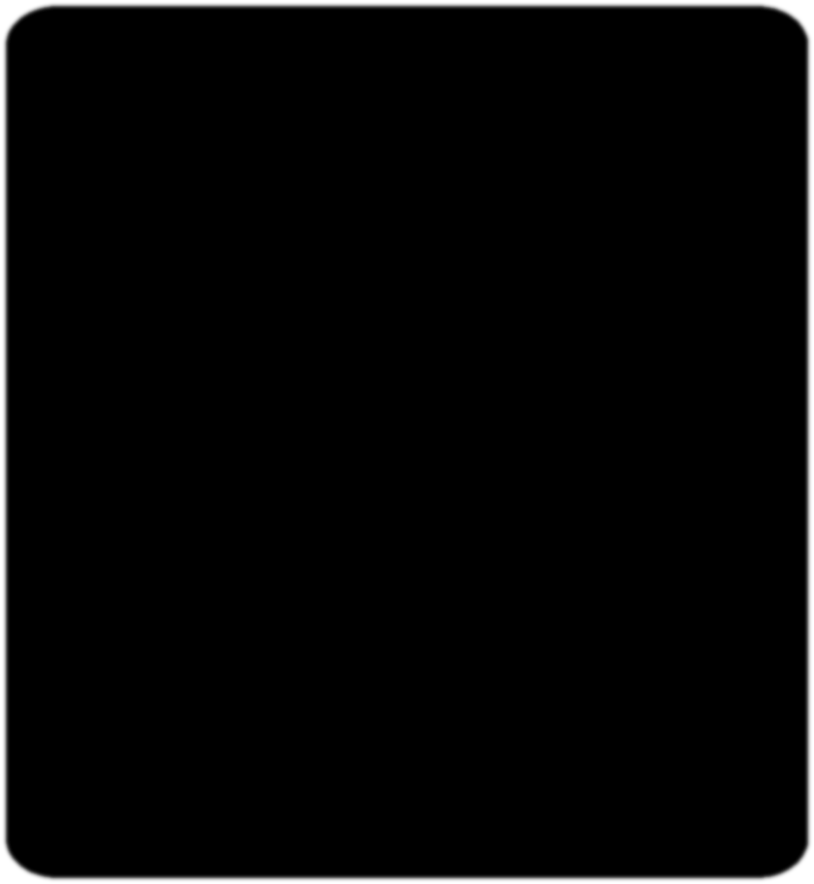 الواجب
التمهيد
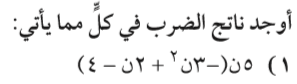 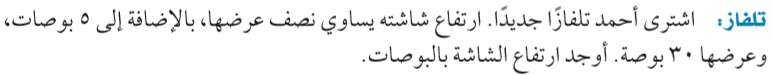 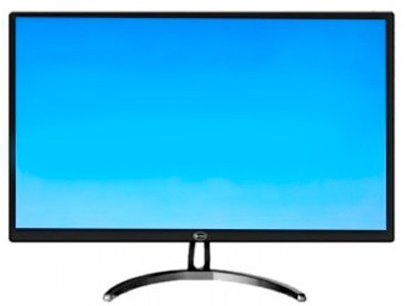 أمثلة
مفاهيم 1
مفاهيم2
الواجب
11
12
التمهيد
أمثلة
ضرب وحيدة حد
في كثيرة حدود
أ     أمثلة
مفاهيم
الواجب
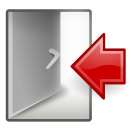 التمهيد
المفردات
تم بحمد الله
أمثلة
مفاهيم
الواجب